IMPROVEMENTS TO GATHERING ACTIVITY DATA USING PORTABLE ACTIVITY MEASUREMENT SYSTEMS (PAMS) WITH CELLULAR LINK
Carl Fulper, Kent Johnson1, Sandeep Kishan2,  Michael Sabisch2,  Rick Walter3, and Eric Walter3
United States Environmental Protection Agency, OTAQ
1 CE-CERT, Riverside, CA
 2Eastern Research Group
3HEM Data 

PEMS Conference
UC-CERT
March 17-18, 2016
Outline
Background
HEM Data Unit/Capabilities
Features
QA/QC Protocols
Conclusions
2
Background
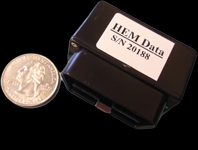 EPA purchased Cellular Mini Data Loggers from HEM Data
EPA worked through ERG contract with HEM Data to implement an Internet-based “Dashboard” site to allow cellular uploads from data loggers
Loggers are currently being used to support UCR/CE-CERT’s Heavy-Duty Vehicle (HDV) test program through CRADA.
3
HEM Data Unit Capabilities
Summary of HEM Data DAWN Mini LoggerTM
LD OBD (Legacy / CAN) and HD (SAE J1939)
On-board storage and cellular communication
Adjustable acquisition rate
Configurable (user-selectable parameters)
Wake / Sleep modes
On-board accelerometer
On-board GPS
Enhanced PID upgrades available on LD CAN
4
Vehicle Data Flow
Database: Temporary Archive of Raw & Processed Data & Vehicle/Logger Alerts
Automatically Uploads Trip Information via Cellular Card: LD OBD & HD J1939 live data and DTCs
“Real-World” Testing
Secured Data Site
Download all raw and processed data files for immediate comprehensive analysis
Access to Data by Web-based Dashboard at your computer:
“generic” trip parameters
Status of vehicle/logger
Secure Site by password
5
Dashboard Main Web Site Page
Access limited to your test program(s) or projects
6
Overall Project Summary
Provides an overall project summary of key parameters:
Total Vehicles Testing
Total Distance (Miles)
Total Trips Taken
Total Time Duration (Days)
Total Idle Time (Hrs)
Estimate of Fuel Used (Gallons)
Any Alerts
7
Summary of Individual Vehicles
Provides an individual vehicle summary of key parameters for each vehicle being tested:
Vehicle’s VIN
Data Logger Serial Number
Last Date/Time Data Logger Updated to Dashboard from Vehicle
Number of Trips Taken
Total Time Duration (Days)
Total Idle Time (Hrs)
Estimate of Fuel Used (Gallons)
Estimated Fuel Economy (MPG)
Any Alerts  
Status of Logger
8
Summary of Each Vehicle’s Trips
Download All Vehicle Data or Individual Trip Files: IOS and CSV
Logger and Vehicle Parameter Alerts
9
Information on Loggers  Installed on Each Vehicle
Database You are Using
Logger Used and Vehicle Tested
Vehicle #1
Vehicle #2
Vehicle #3
Vehicle #4
User Access
10
Summary of Each Logger’s Status
Logger First and Last Update and Logger Status
Vehicle #1


Vehicle #2

Vehicle #3

Vehicle #4
11
Status of Individual Logger
Summary Parameters on Each Logger:
First and Next Database Change
On What Vehicle
Logger Configuration 
Ability to change Logger’s configuration file: “config.sys”
12
Benefits of Cellular PAMS and Dashboard
Data Loggers Install Quickly
Very little staff time spent with the vehicle

“Real-Time” Monitoring
Both Data Logger & Vehicle Performance
Checks on data logger 
Alerts given if something might be wrong with data logger 
Alerts for bad data files (IOS)
Checks on vehicle usage and data files 
Alerts given if vehicle not used for 3, 5 or 7 days
Quality checks each vehicle’s trip data
13
Dashboard Benefits
Access to Vehicle Activity Data:
Dashboard “generic” data review
Summary of full test program activity data
Summary of each vehicle’s total activity
Summary of each vehicle’s individual trip
Download all or part of each vehicle’s activity data at any time, in “real-time”
Able to change LD or J1939 config.sys file as needed
14
Thank You 
and 
Questions
15